Periodic Aliens Solution | 15
Two Eyes
Fingers counting up (4 to a hand)
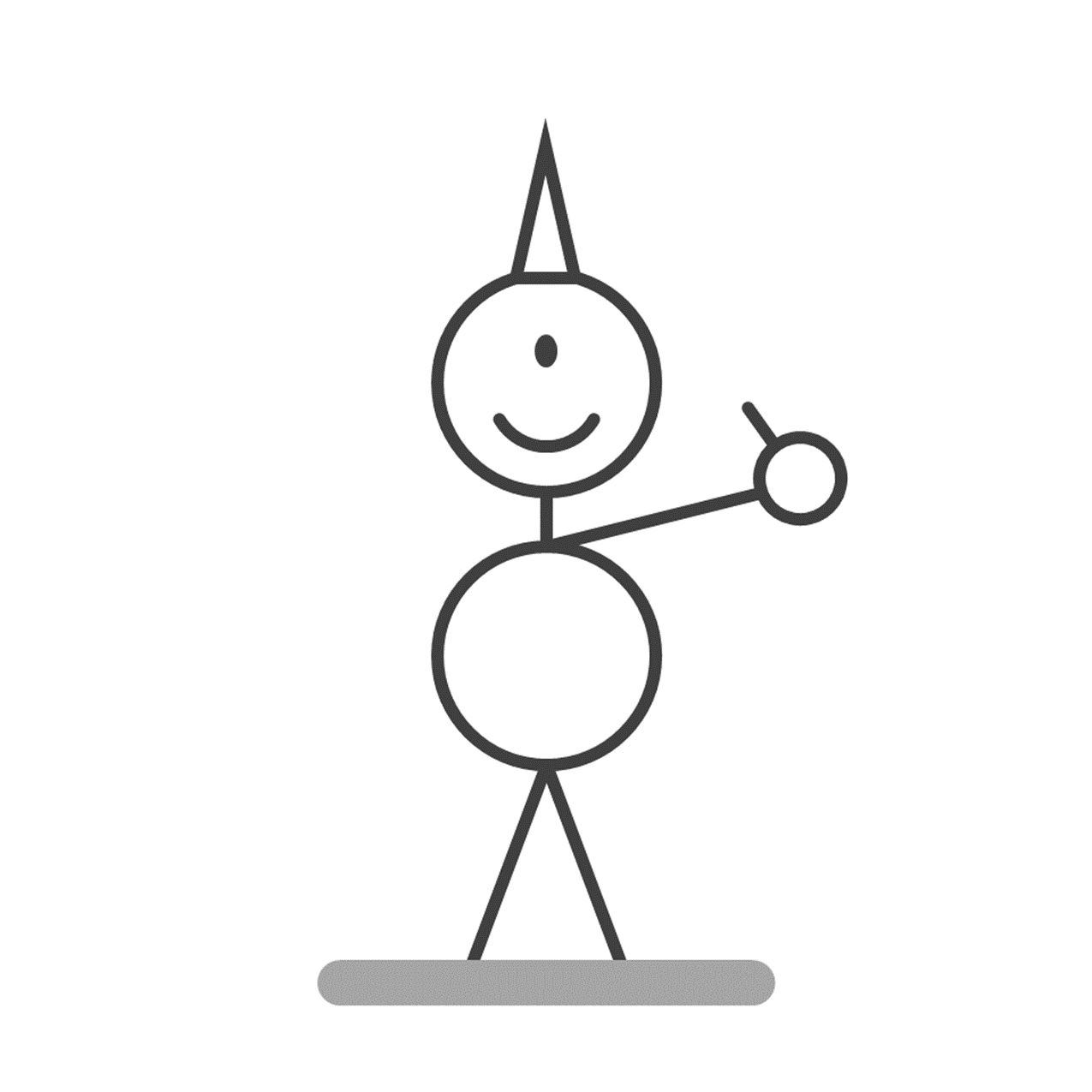 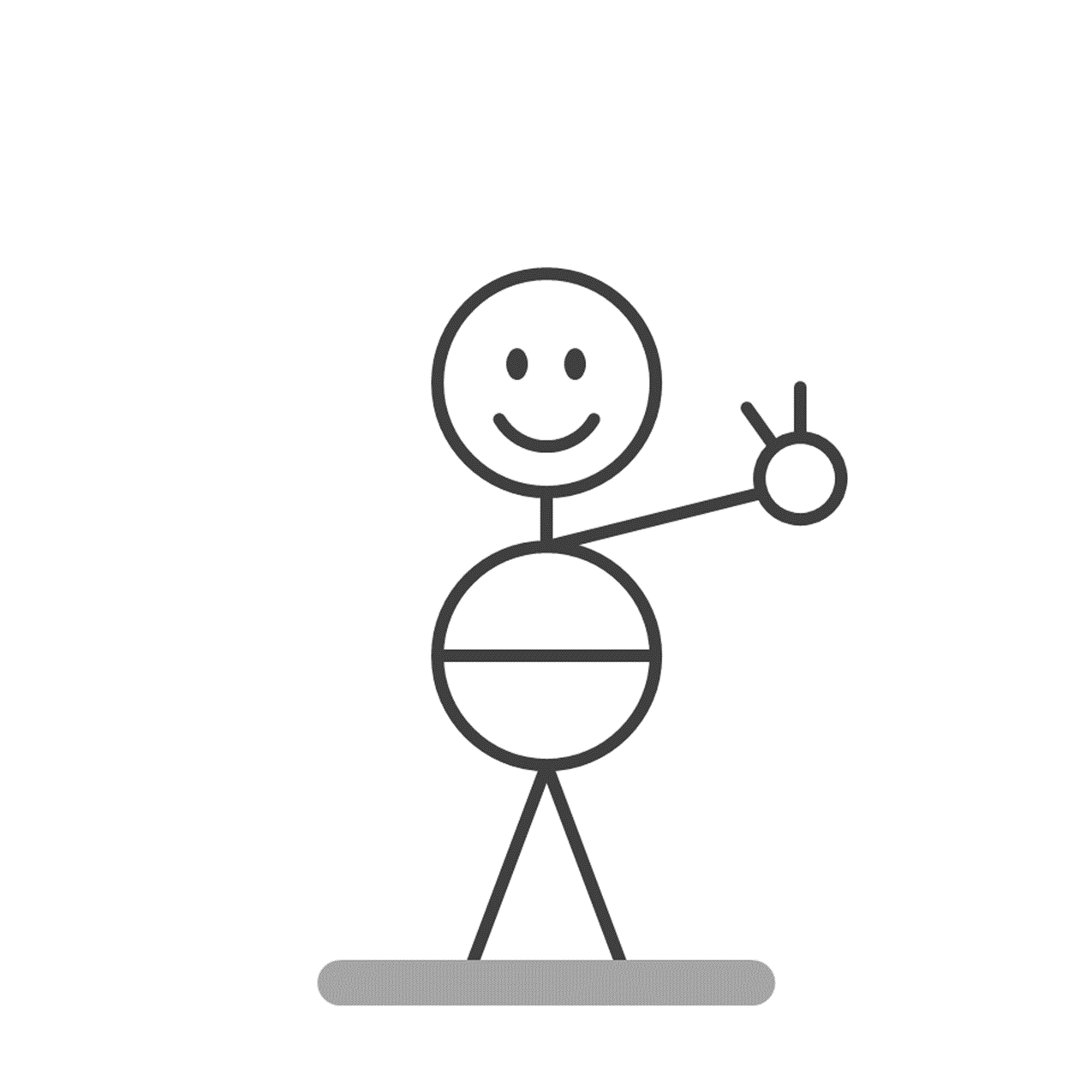 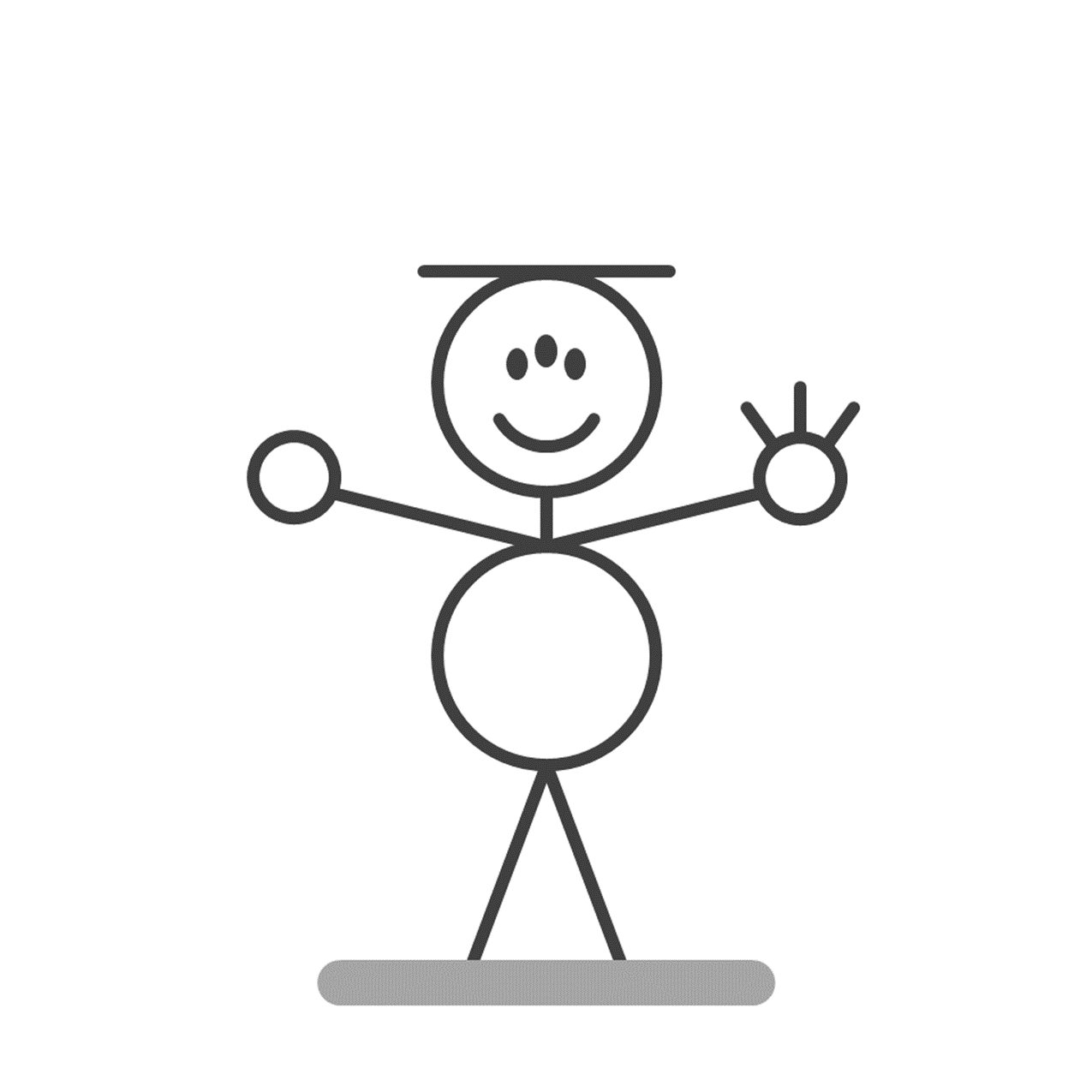 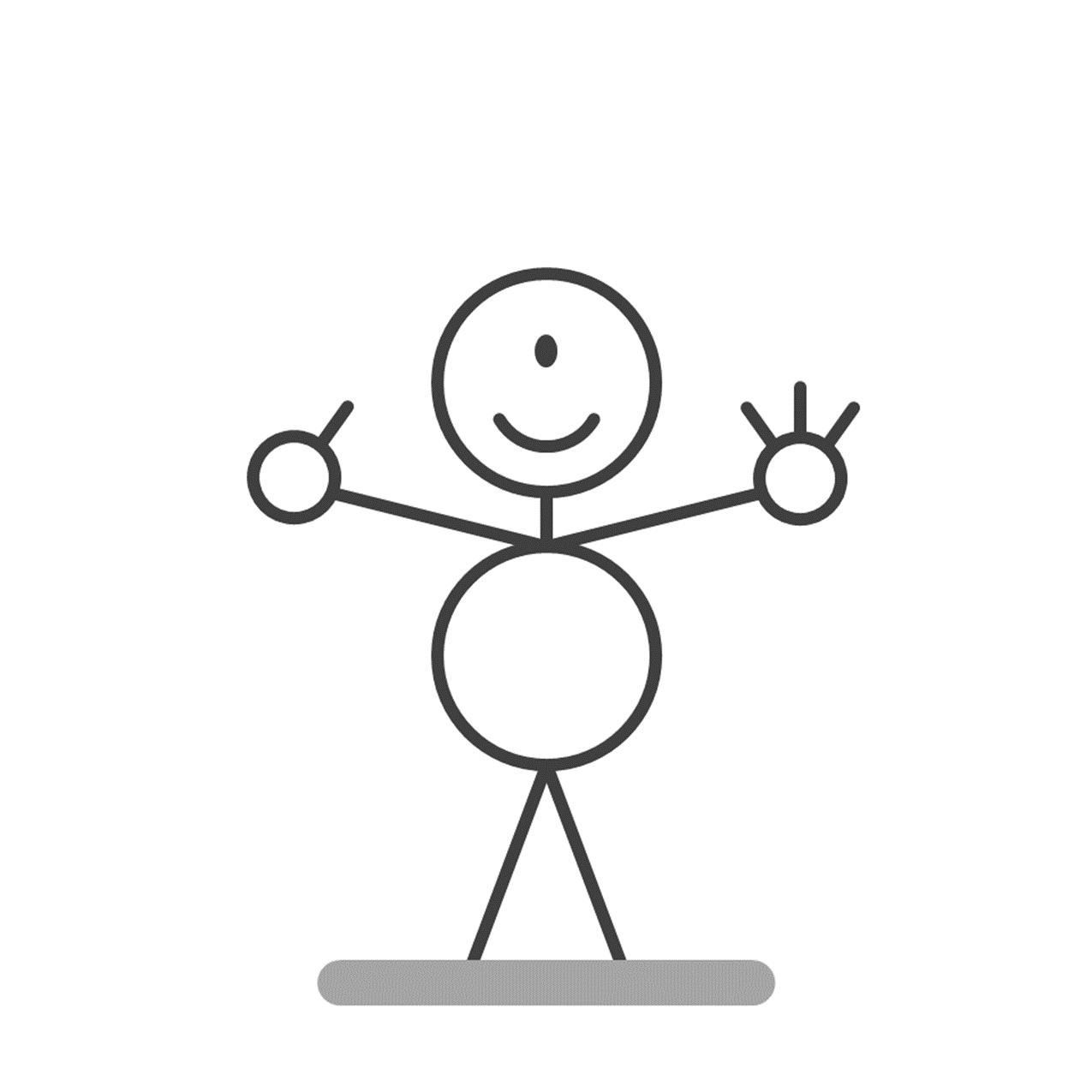 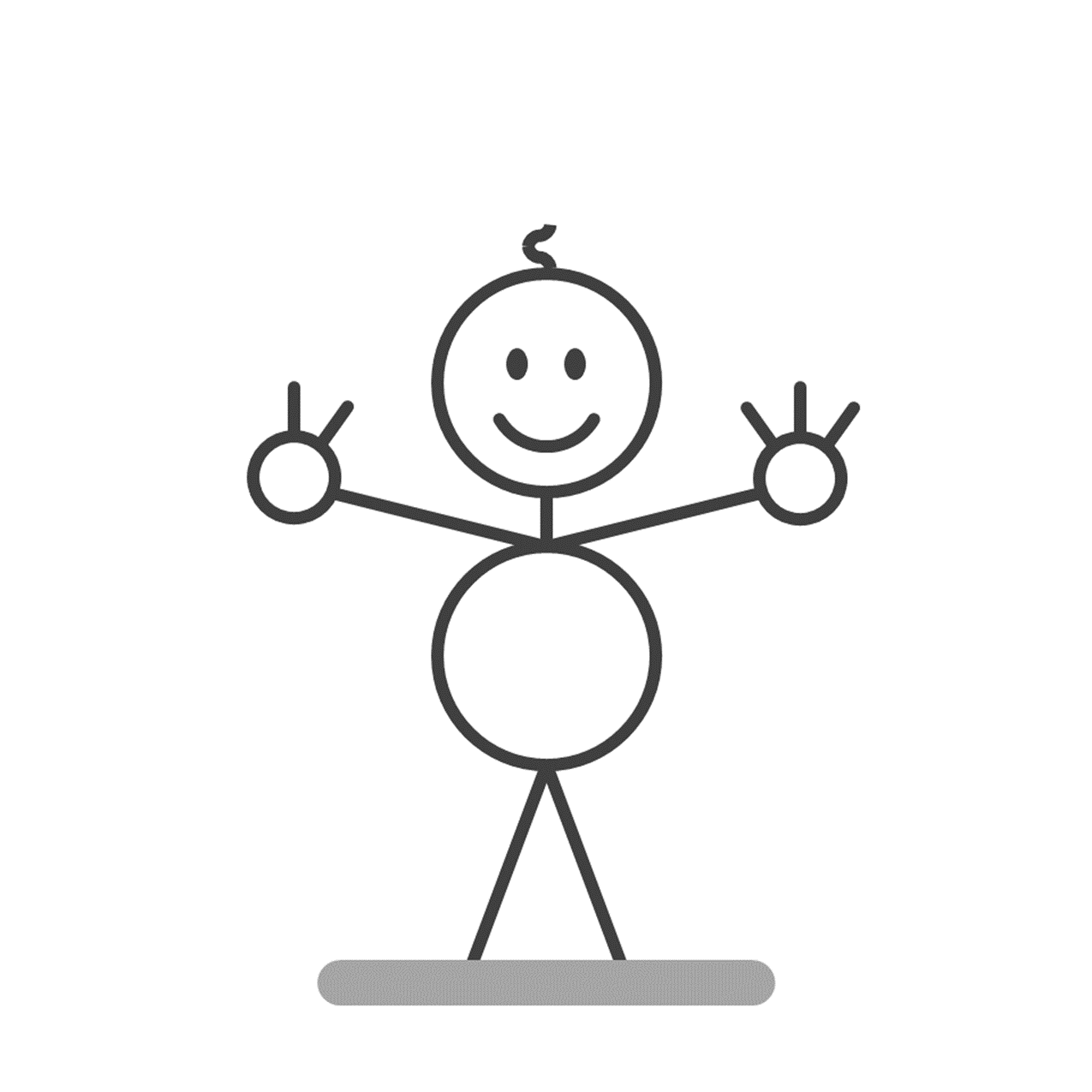 Circle
Body
Three Eyes
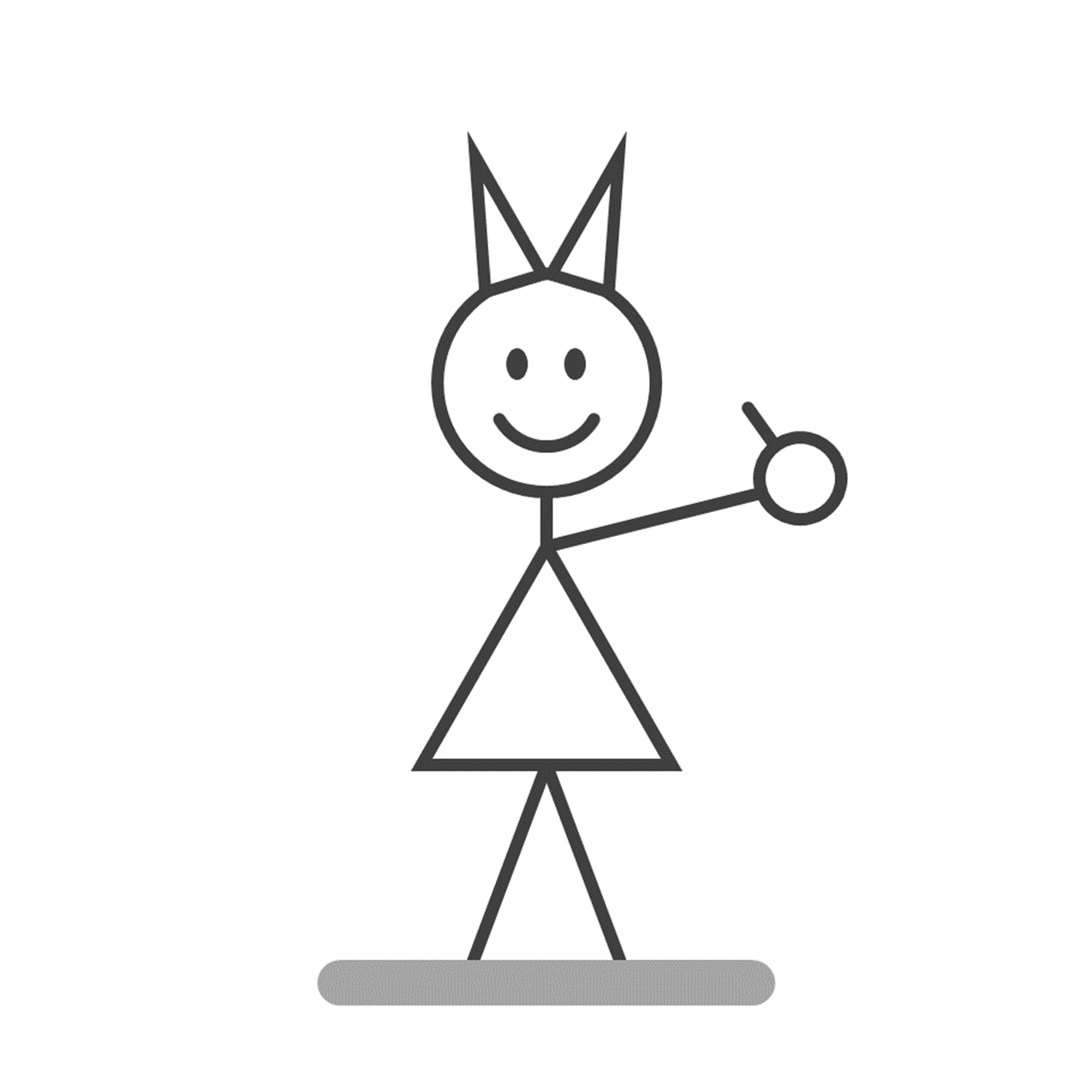 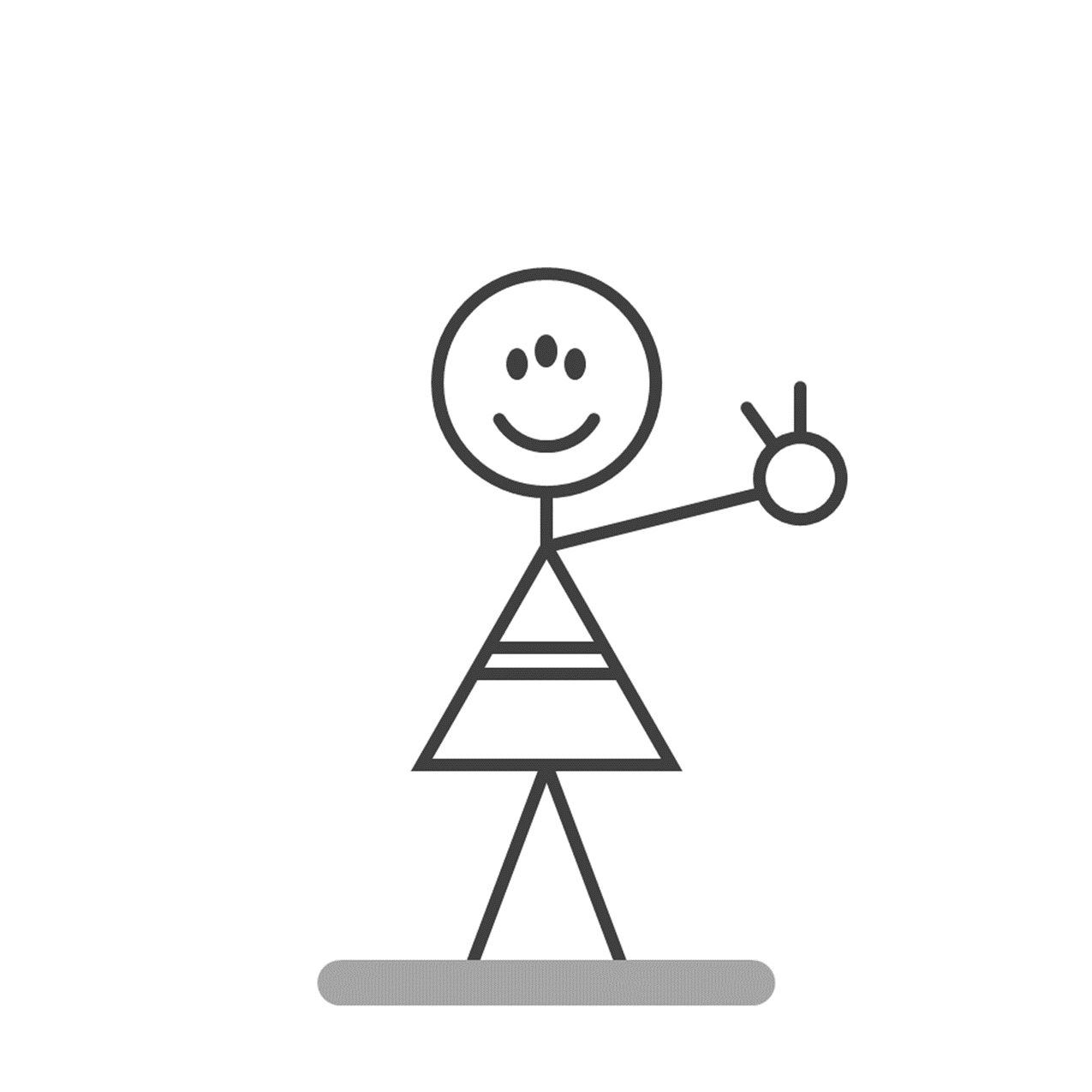 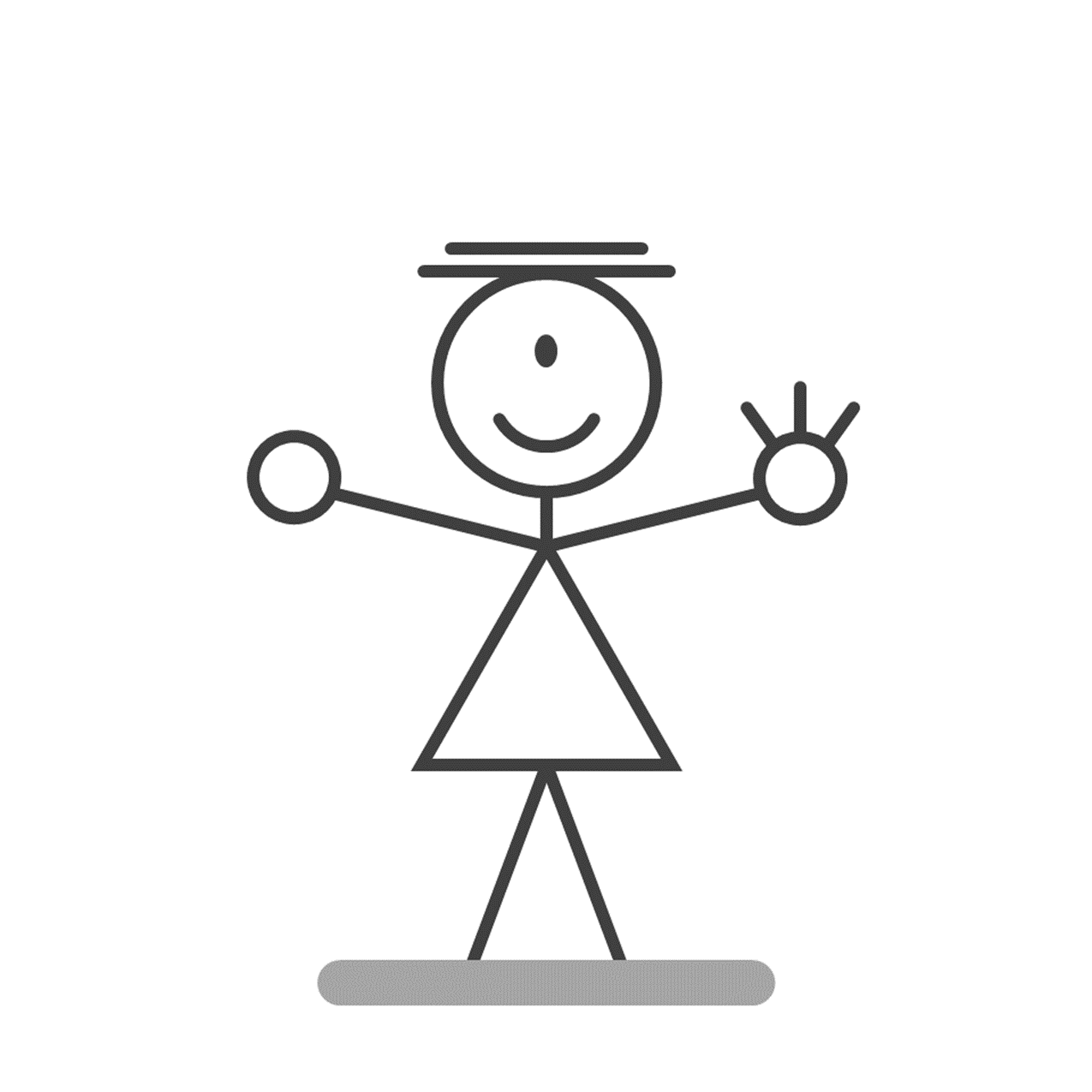 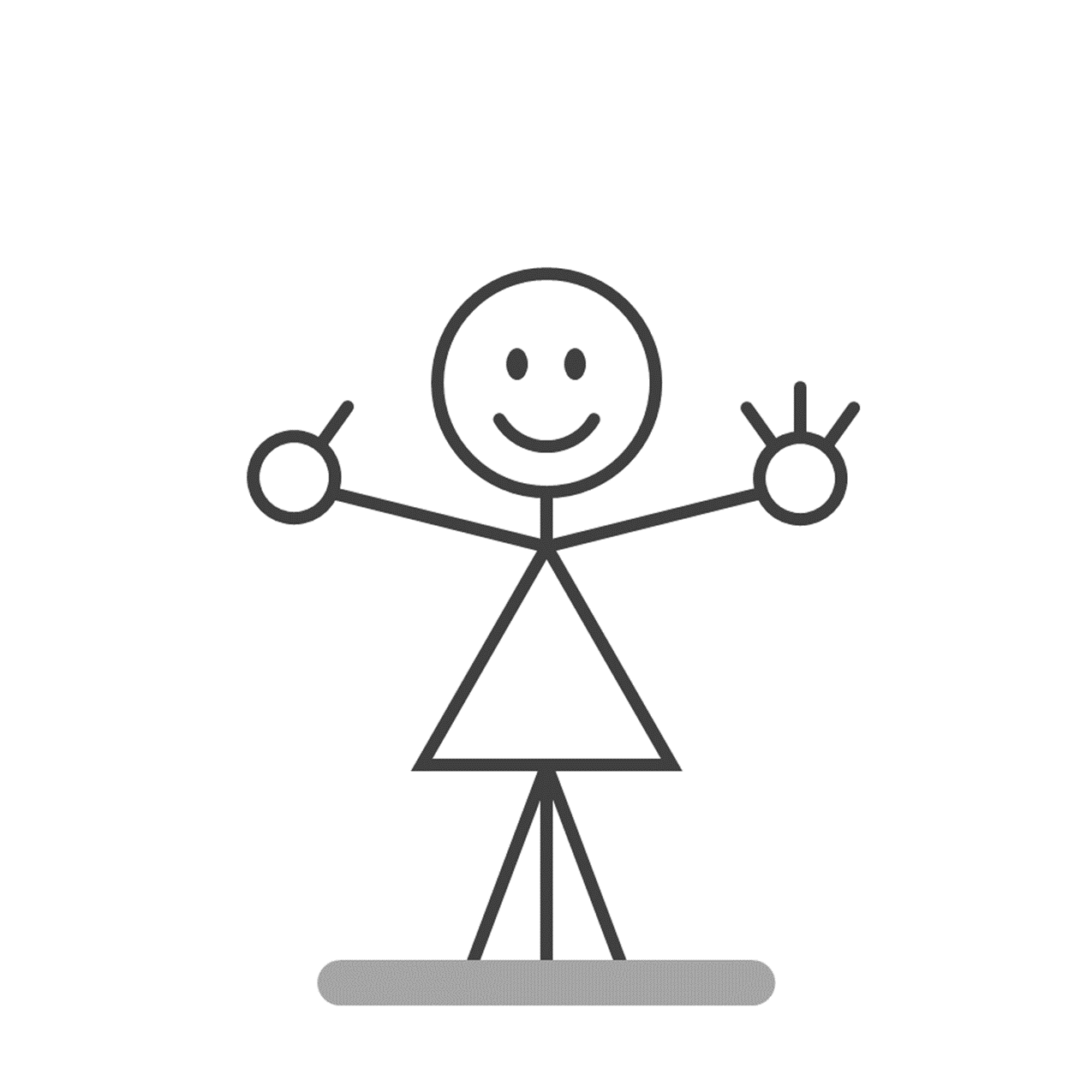 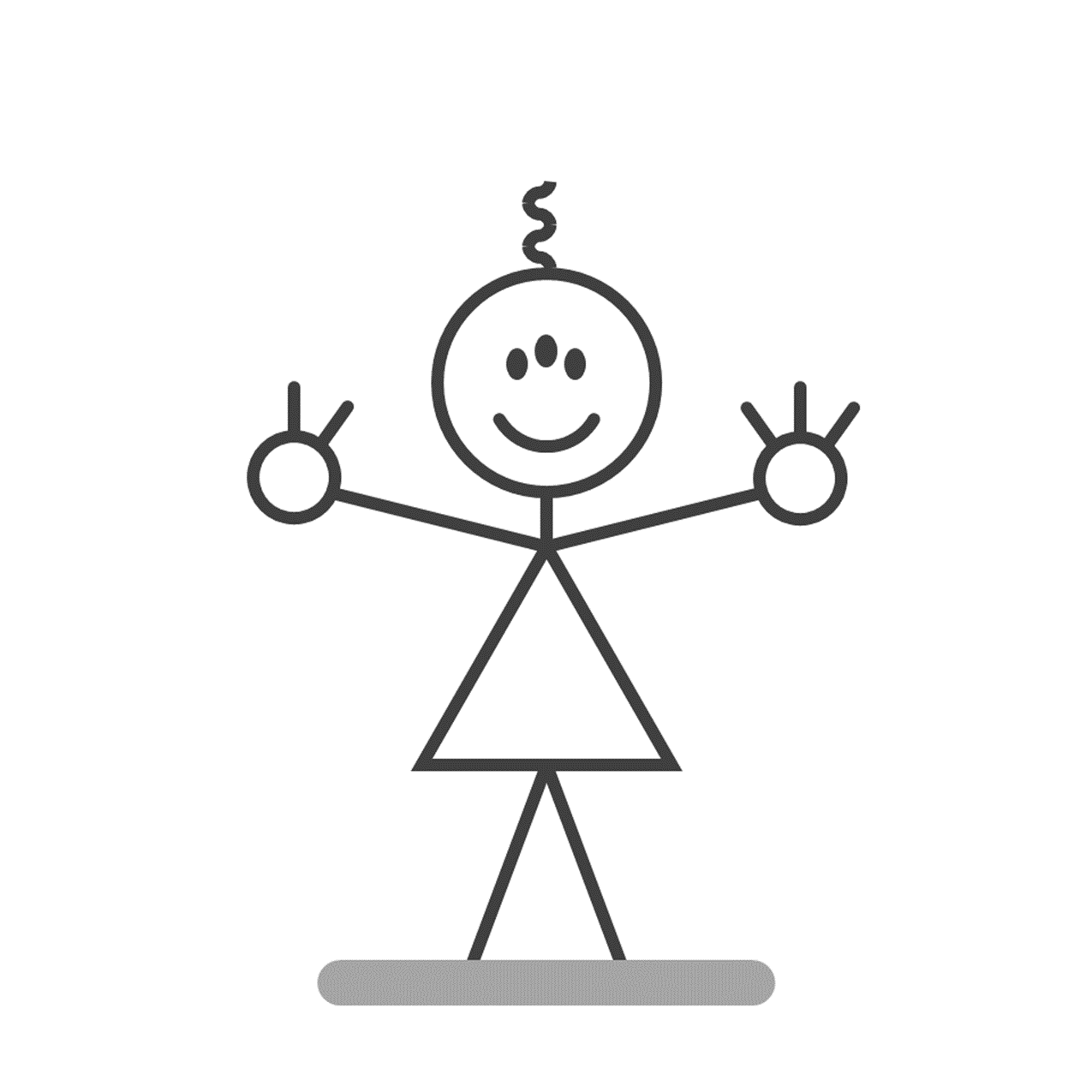 Triangle 
Body
One Eye
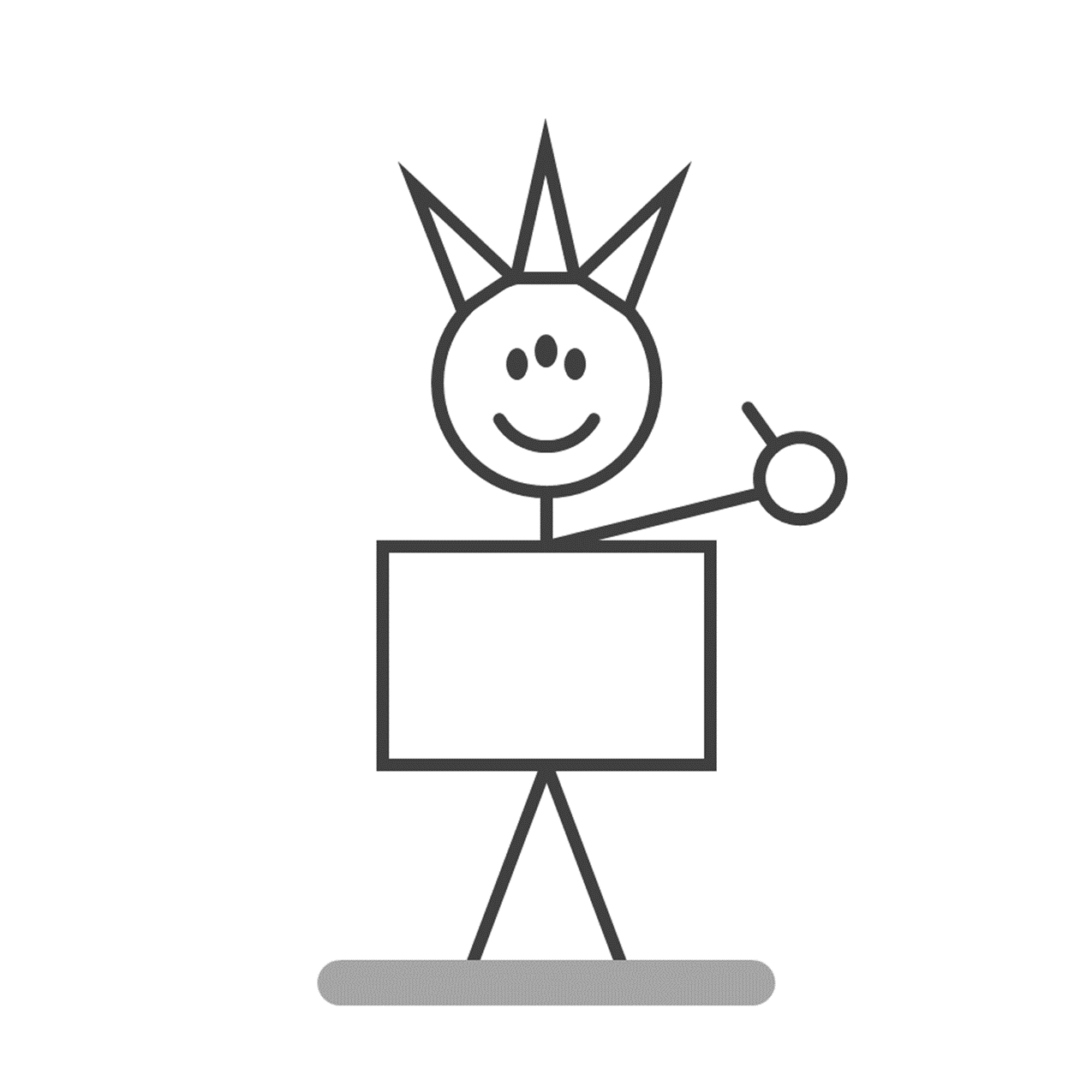 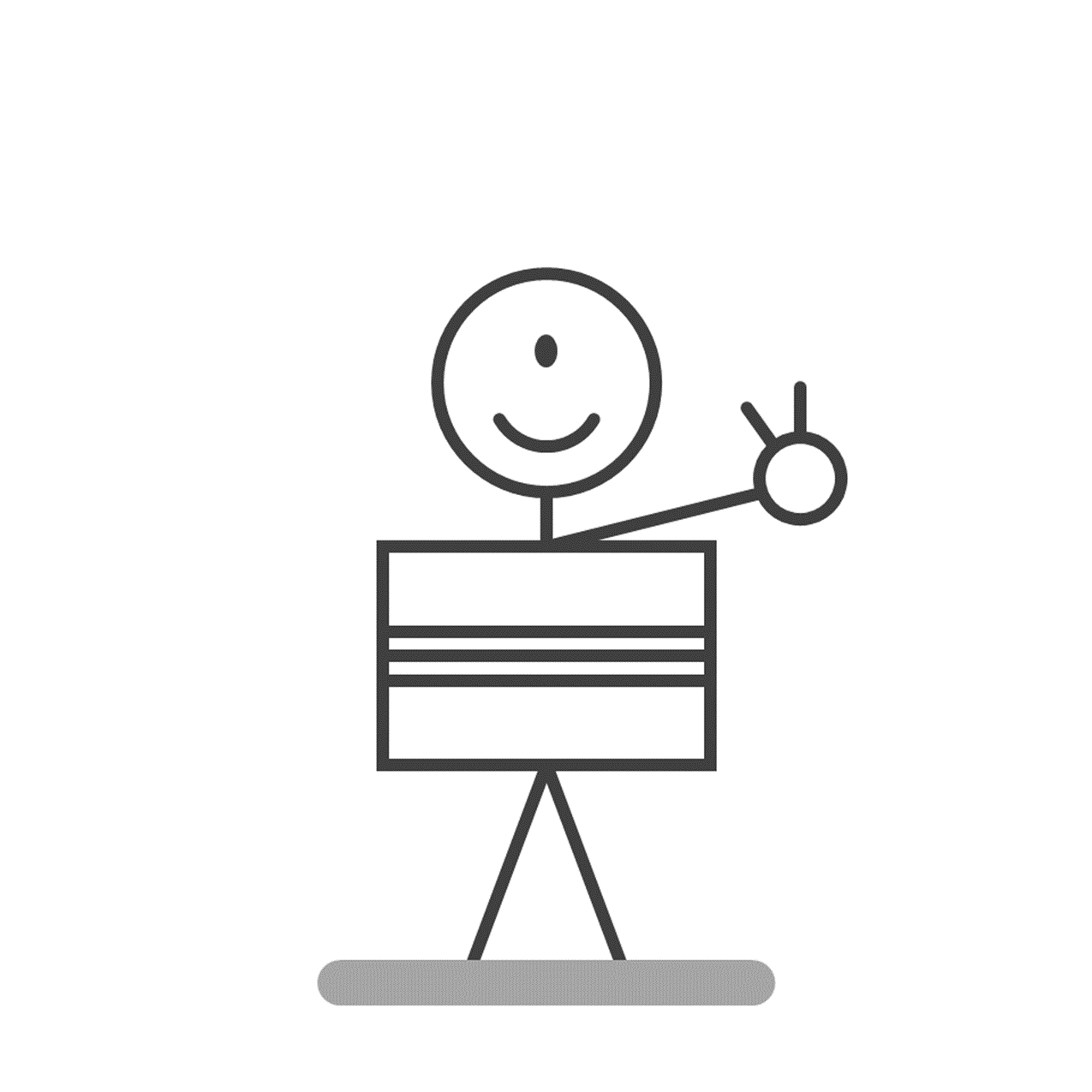 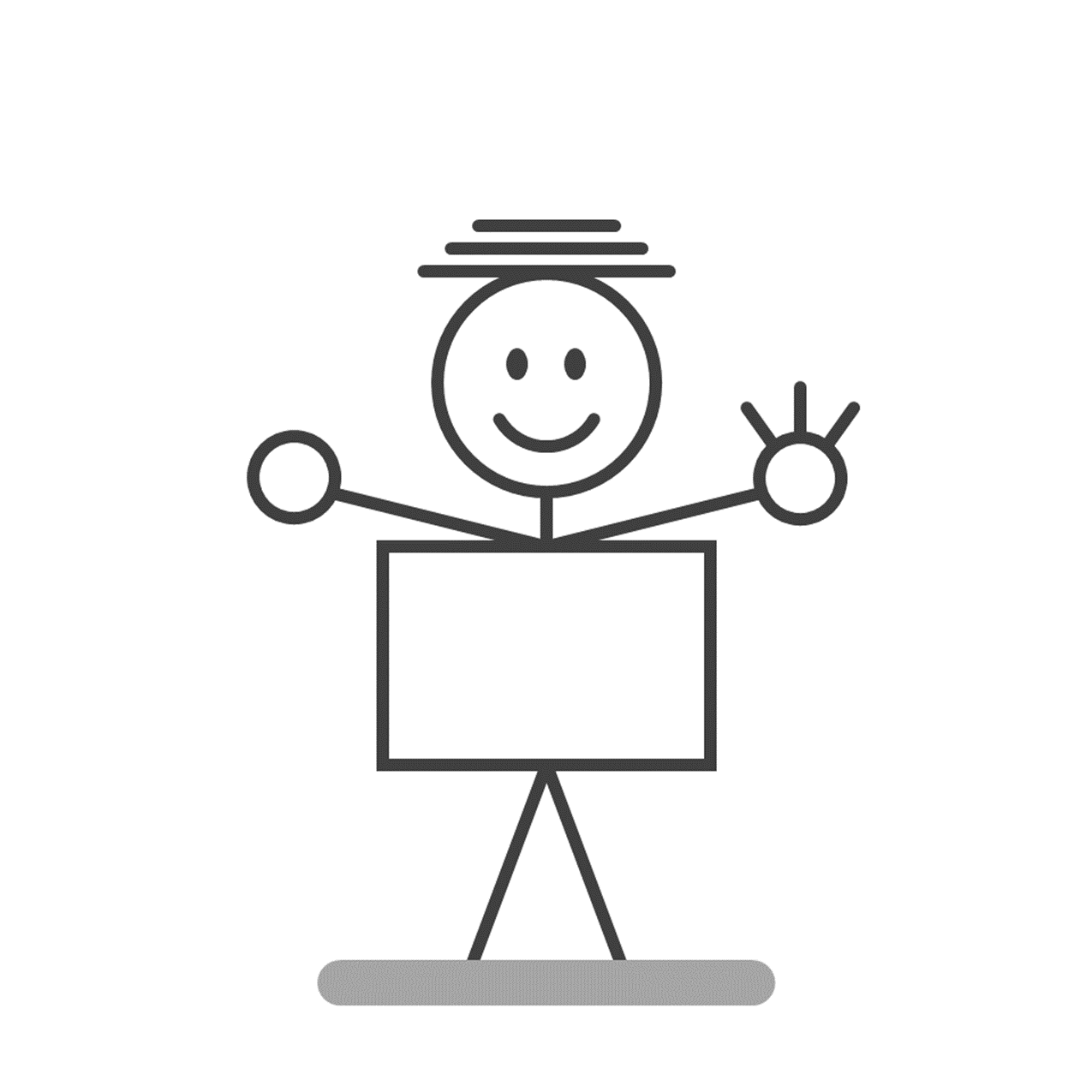 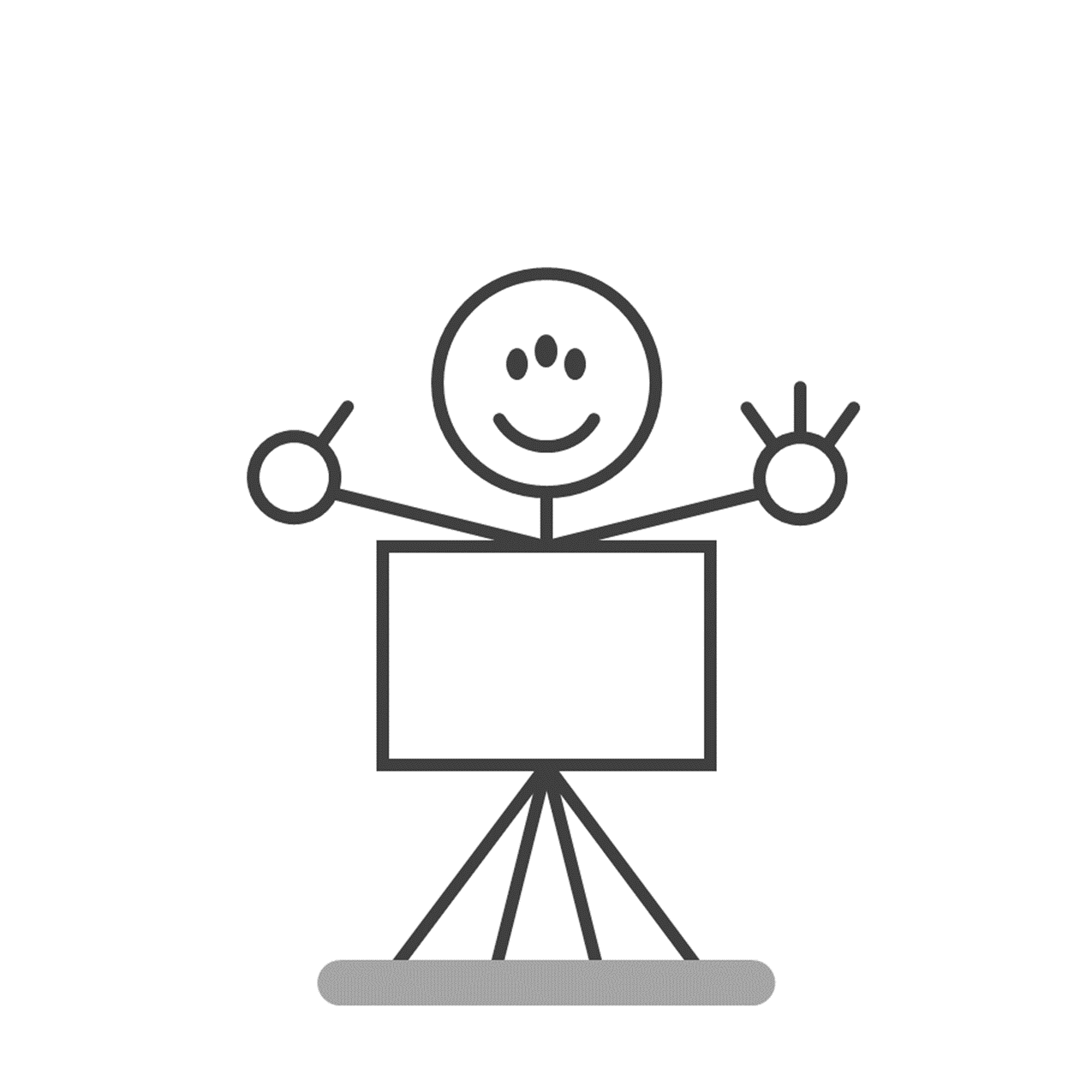 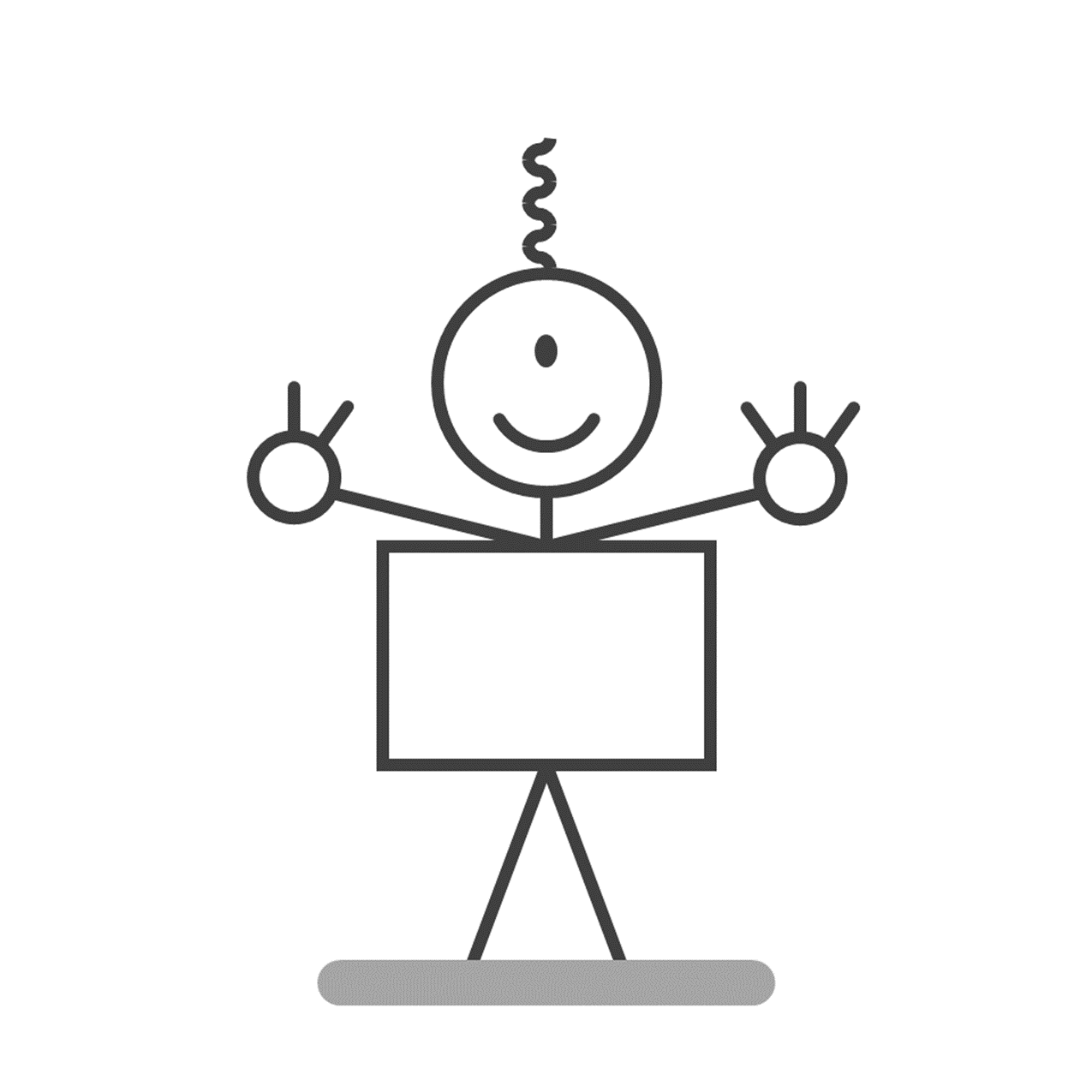 Rectangle 
Body
Increasing hair length
Increasing hair spikes
Increasing body stripes
Increasing leg number
Increasing hat lines